Effcient quantum protocols for XOR functions
Shengyu Zhang

The Chinese University of Hong Kong
Communication complexity
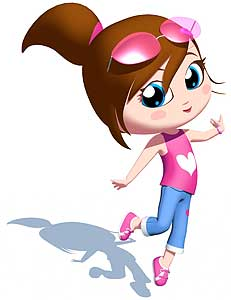 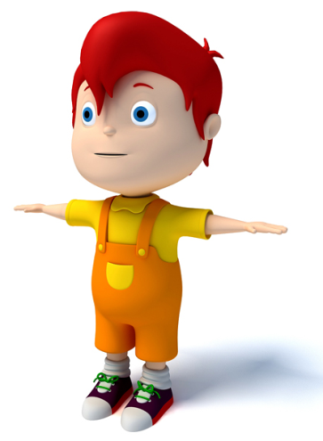 *1. A. Yao. STOC, 1979.
Computation modes
Lower bounds
4
Log-rank conjecture
Log Rank Conjecture*2
*1. Melhorn, Schmidt. STOC, 1982.        
*2. Lovász, Saks. FOCS, 1988.
*3. Lovász. Book Chapter, 1990.
*4. Valiant. Info. Proc. Lett., 2004.
*5. Ambainis, Schulman, Ta-Shma, Vazirani, 
        Wigderson, SICOMP 2003.
5
Log-rank conjecture: quantum version
Log Rank Conjecture
*1. Buhrman, de Wolf. CCC, 2001.
6
Log-rank conjecture for XOR functions
Digression: Fourier analysis
Log-rank Conj. For XOR functions
*1. Tsang, Wong, Xie, Zhang, FOCS, 2013.
*2. Bernasconi and Codenotti. IEEE Transactions on Computers, 1999.
Quantum
*1. Lee and Shraibman. Foundations and Trends in Theoretical Computer Science, 2009.
*2. Buhrman and de Wolf. CCC, 2001.
About quantum protocol
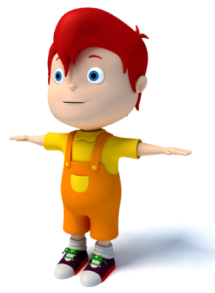 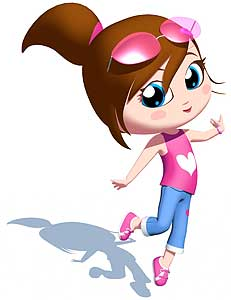 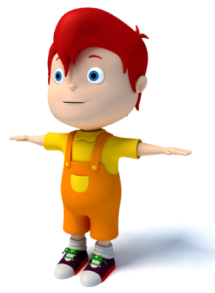 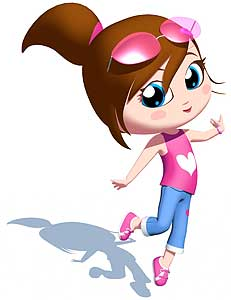 Decoding + Fourier
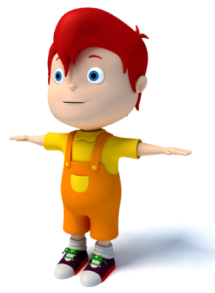 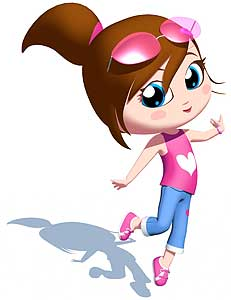 Decoding + Fourier
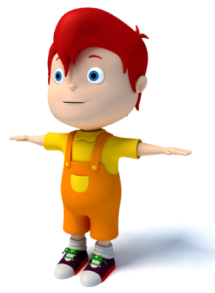 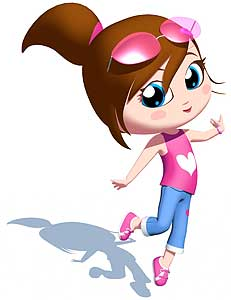 Decoding + Fourier
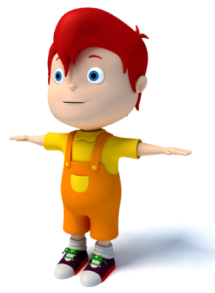 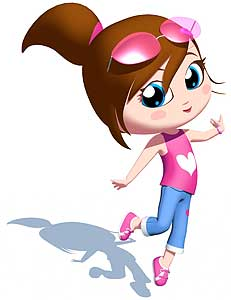 Decoding + Fourier
Open problems
Thanks